Eine quantitative Untersuchung des Zusammenhangs 
von Persönlichkeitsstrukturen, Resilienz und der Arbeitsmotivation 
von Lehrenden an öffentlichen Grundschulen
Anna Troger, 140255797
16.09.2024
Erstgutachterin: Silvia Gurdan
Zweitgutachterin: Dr.in phil Nicole Gruber
[Speaker Notes: Hallo, herzlich Willkommen, zu meiner Präsentation zum Thema: „Eine quantitative Untersuchung des Zusammenhangs von Persönlichkeitsstruktur, Resilienz und der Arbeitsmotivation von Lehrenden an öffentlichen Grundschulen.]
Gliederung
Motivation
Theorie
Forschungslücke
Hypothesen
Methodik
Ergebnisse
Interpretation
Limitation
Fazit
Literatur
2
[Speaker Notes: In meiner Präsentation werde ich der folgenden Gliederung folgen: kurz zu meiner Motivation, dann zur Theorie, woraus sich die Forschungslücke und damit die Foschungsfragen und die Hyppothesen entwickelten, dann zur Methodik. Im zweiten Teil der Präenstation wird es um die Ergebnisse und die Interpreation und auch Limitation gehen. Den Abschluss bildet das Fazit.]
Motivation
Persönliches Interesse
Salutogene- tisches Gedankengut
Lehrermangel
3
[Speaker Notes: Die Motivation zu dieser Arbeit ergab sich aus verschiedenen Gründen: 1) dem Lehrermangel, dieser soll sich laut Prognosen mindestens bis Mitte der 2030er Jahren weiter verschlimmern. 2) Persönliches Interesse, meine Schwiegermutter leitete eine Grundschule dadurch konnte ich ihre Probleme mit. der Unterrrichtsversorgung der Kleinsten hautnah mit erleben 3) das salutogenetische Gedankengut, schon von anfang an bin ich ein Fan von Prävention und Erhaltung der Gesundheit, im Gegensatz dazu erst zu handeln wenn die Krankheit bereits passiert ist.]
Theoretischer Hintergrund
4
Gewissenhaftigkeit – Gelassenheit:
Hohe Gewissenhaftigkeit geht mit kompetentem Lehrverhalten einher (Mayr & Neuweg, 2006 )
Flexibilität (Teil der Gelassenheit) ist im Lehrberuf wichtig, da Berufsfeld in ständigem Wandel (Bonnet & Hericks, 2014)
Soz. – auto. Orientierung:
Verträglichkeit (soz. O.) im Lehrberuf nur bis zu einem gewissen Maße hilfreich (Keiner & Hany 2017) 
Auto. Orientierung beinhaltet Durchsetzungsfähigkeit und Konfliktfähigkeit (Himmer-Gurdan, 2007)
Fluides Selbstkonzept:
geglückten Berufseinstieg ein Prozess der produktiven Anpassung 
Redefinition /Integration der eigenen Person in das neue berufliche Umfeld, erfordert umfassende Identitätsentwicklung und damit verbundene vorausgehende Veränderungsbereitschaft und Wandelbarkeit (Klee, 2005)
Offenheit – Traditionsbewusstsein:
Offenheit für eine Lehrkraft eine positive Eigenschaft, da pädagogische, fachdidaktische und fachwissenschaftliche Inhalte häufig Wandel unterliegen und sich im Laufe der Zeit verändern  (Keiner & Hany, 2017) 
Noch keine Forschung zu Traditionsbewusstsein im Lehrberuf
Persönlichkeit
Modell der vielschichtigen Persönlichkeit:
Spektrum an Persönlichkeits-eigenschaften
Persönlichkeitsmerkmale als unipolare Dimensionen, somit können die Gegenpole parallel auftreten (Himmer-Gurdan, 2007)
5
[Speaker Notes: In der Arbeit wurde das Modell der Vielschichtigen Persönlichkeit von Frau Gurdan verwendet, da ich es wichtig finde die Persönlcihkeit als Spektrum zu sehen und vorallem anzuerkennen, dass auch die Situation einfluss auf die Persönlichkeit hat, was durch die unipolaren Dimensionen des Modells möglich wird.

In Bezug auf Lehrpersonen gilt zu den verwendeten Konstrukten folgendes: 
Gewissenhaftugkeit geht im Lehrberuf mit kompetentem Lehrverhalten einher, Gelassenheit wurde so im Berufsfeld noch nicht beleuchtet, weswegen die Flexibilität als Unterkonstrukt herangezogen wurde, diese ist im Lehrberuf wichtig, da sich die Situation und das gesamte Arbeitsfeld ständig verändert.

Verträglichkeit, also soziale Orientierung scheint im Lehrberuf nur bis zu einem Gewissen maß hilfreich, wohingegen die autonome Orientierung Aspekte wie Durchsetzungevermögen und Konfliktfähigkeit beinhaltet, welche täglich benötigt werden;

Das Fluide Selbstkonzept könnte eine relevante Rolle spielen, da es den Einstieg ins Berufsleben erleichtert und das am Ball bleiben in einem Beruffeld wo alles sich. Stets. Entwicklet.

Auch. Die Offenheit hilft den Lehrkräften dem ständigen Wandel positiv gegenüber zu treten, zum Traditionsbewusstsein gab es leider noch keine Forschung]
Arbeitsmotivation
Resilienz
„Resilienz ist das gesunde, adaptive und/oder integrative Funktionieren über die Zeit nach einem traumatisierenden Erlebnis.“ (Thun-Hohenstein et al., 2020)
multidimensionales und multideterminiertes Konstrukt (Gu & Day, 2007)
Bereitschaft, seine Fähigkeiten und Fertigkeiten bei der Arbeit engagiert und zielgerichtet einzusetzen (Siemund, 2013)
Arbeitsmotivation =/ Arbeitszufriedenheit
Job Characteristics Modell (Hackmann & Oldmann, 1980)
zwei Gründen für Lehrkräfte: (1) Schutzfaktor und (2) Resilienz ihrer Schüler*innen fördern (Luchsinger, 2010)
Im Kontext Schule sind das Autonomie-Empfinden und das Schulklima die relevantesten Faktoren (Ziegler, 2023)
Breite des Persönlichkeitsspektrums (ev. Fluides Selbstkonzept) korreliert positiv mit Flexibilität (Himmer-Gurdan, 2007); Flexibilität korreliert signifikant positiv mit Arbeitszufriedenheit & beruflichen Engagement (Kärner et al., 2021) 
Meta-Analyse ergab, Gewissenhaftigkeit hat stärksten signifikant positiven Einfluss auf die Arbeitsmotivation (Fukuzaki & Iwata, 2022); Ergebnisse zu Unterkonstrukten der Gelassenheit ambivalent, weswegen Betrachtung des gesamten Konstruktes sinnvoll
Fluides Selbst = Anerkennen versch. Anteile der Persönlichkeit & Möglichkeit zur Weiterentwickelung (Gurdan, 2022); Resilienz = Prozesse & Fähigkeiten positiver Anpassung (Masten und Obradovic, 2018 S.2) 
Selbstfürsorge (auto. O.) & Verträglichkeit (soz. O.) korr-elieren positiv mit Resilienz (Nieto et al., 2022; Kotera et al., 2022) 
Gewissenhaftigkeit korreliert positiv mit Resilienz (Nieto et al., 2022); negativer Zusammenhang zw. Flexibilität (UK Gelassenheit) & Stress durch Beruf (Kärner et al., 2021); Eigenverantwortung (UK Gelassenheit) korreliert positiv mit Resilienz (Manzano-Sánchez et al., 2021)
6
[Speaker Notes: Resilienz gilt als multidimensionales und multideterminantes Konstrukt und bedeutet soviel, wie gesunde Anpassung über die Zeit nach einem traumatisiernenden Erlebnisses. In Bezug auf Lehrkräfte ließ sich sagen, dass Resilienz gleich aus zwei Gründen wichtig ist: nämlich um selber gesund zu bleiben, aber auch um die Resilienz der Schüler*innen fördern zu können. In Bezug zur Persönlichkeit und der Resilienz lässt sich sagen, dass das fluide Selbstkonzept, welches das Anerkennen verschiedenerer Anteile und die Möglichkeit zur Weiterentwicklung der Persönlichkeit beinhaltet, rein per Definition einen Zusammenhang mit der Resilienz hat, da diese als Prozess und Fähigkeit positiver Anpassung beschrieben wird. Studien fanden einen Zusammenhang sowohl zwischen Selbstfürsorge, als auch Verträglichkeit mit Resilienz. Auch Gewissenhaftigkeit korreliert positiv mit Resilienz, zur Gelassenheit gab es keine Erkenntnisse, weswegen die Unterkonstrukte Flexibilität und Eigenverantwortung betrachtet wurde, hierbei ergaben sich ambivalente Ergebnisse. 


Arbeitsmotivation ungleich zur Arbeitszufriedenheit ist mehr in die Zukunft gerichtet und beschreibt die Bereitschaft weiterhin seine Fähigkeiten und Fertigkeiten bei der Arbeit vollumfänglich einzusetzen; in dieser Arbeit wurde das Job Charakteristic Modell dafür herangezogen.
Für den Lehrberuf sind die Faktoren: Autonomie und Schulklima die relevantesten.
Zum Zusammenhang mit der Persönlichkeit zeigte sich, dass die Breite des Persönlichkeitsspektrums, positiv mit der Flexibilität korreliert, diese wiederum korreliert positiv mit der Arbeitszufriedenheit und beruflichem Engagement. Eine Meta Analyse zeigte, dass Gewissenhaftigkeit einen starken Einfluss auf die Arbeitsmotivation hat, auch hier gab es keine Ergebnisse zur Gelassenheit und die Ergebnisse zu den genannten Unterkonstrukten waren ambivalent, weshalb davon ausgegangan wurde, dass eine Betrachtung des gesamten Konstruktes aufschlussreich sein könnte.]
Forschungslücke
7
FORSCHUNG ZUM LEHBERUF
Speziell die Konstrukte:
Gelassenheit
Traditionsbewusstsein
Autonome Orientierung
Fluides Selbstkonzept
RESILIENZ - FORSCHUNG
C
P
I
1
3
ARBEITSMOTIVATIONS –
 FORSCHUNG
8
[Speaker Notes: Der CPI im Zusammenhang speziell mit der Forschung zum Lehrberuf bildete eine Forshcungslücke, da konnten keine vorrangegenanen Studien gefunden werden, aber auch im Bereich der Resiliuenz Forschung und nochmehr im Bereich der Arbeitsmotivationsforschung waren die neuen Konstrukte des CPI kaum erforscht, im speziellen relevant für diese Arbeit die Konstrukte: Gelassenheit, Traditsionsbewusstsein, autonome Orientierung und das fluide Selbstkonzept.]
Forschungsfragen & Hypothesen
„Gibt es einen Zusammenhang zwischen der Persönlichkeits-befragung und den Werten auf der Resilienzskala von Lehrkräften?“
„Gibt es einen Zusammenhang zwischen der Persönlichkeits-befragung und der Arbeitsmotivation von Lehrkräften?“
H1: Es gibt einen Zusammenhang zwischen hohen Werten des fluiden Selbstkonzeptes und der Resilienz bei Lehrkräften.

H2: Lehrkräfte unterscheiden sich in der Resilienz in Abhängigkeit ihrer Strukturkomplexität in der Merkmalskombination soziale und autonome Orientierung. 

H3: Lehrkräfte unterscheiden sich in der Resilienz in Abhängigkeit ihrer Strukturkomplexität in der Merkmalskombination Gewissenhaftigkeit und Gelassenheit. 

H4: Es gibt einen Zusammenhang zwischen hohen Werten des fluiden Selbstkonzepts und der Arbeitsmotivation bei Lehrkräften.

H5: Lehrkräfte unterscheiden sich in ihrer Arbeitsmotivation in Abhängigkeit ihrer Strukturkomplexität in der Merkmalskombination der Gewissenhaftigkeit und Gelassenheit.
9
[Speaker Notes: Daraus ergaben sich die beiden Forschungsfragen: Gibt es einen Zusammenhang zwischen der Persönlichkeitsbefragung und den Wertten auf der Resilienzskala bezieheungsweise der Arbeitsmotiavtion von Lehrkräften?

Daraus und aus gefundener Literatur zu den einzelnen Konstrukten entstanden die 5 Hypothesen:
1: Es gibt einen Zusammenhang zwischen hohen Werten des fluiden Selbstkonzeptes und der Resilienz bei Lehrkräften.
2: Lehrkräfte unterscheiden sich in der Resilienz in Abhängigkeit ihrer Strukturkomplexität in der Merkmalskombination soziale und autonome Orientierung. 
3: Lehrkräfte unterscheiden sich in der Resilienz in Abhängigkeit ihrer Strukturkomplexität in der Merkmalskombination Gewissenhaftigkeit und Gelassenheit. 
4: Es gibt einen Zusammenhang zwischen hohen Werten des fluiden Selbstkonzepts und der Arbeitsmotivation bei Lehrkräften.
5: Lehrkräfte unterscheiden sich in ihrer Arbeitsmotivation in Abhängigkeit ihrer Strukturkomplexität in der Merkmalskombination der Gewissenhaftigkeit und Gelassenheit.]
Methodik & Deskriptives
Versuchspersonen
Fragebogen
Datenauswertung
20 öffentliche Grundschulen aus Niedersachsen
105 ausgefüllt Fragebögen – 68 verwendbar
Altersdurchschnitt: 47,45 Jahre
Geschlecht: 86,8% weiblich
Verhältnis Voll- & Teilzeit: 50:50
IBM SPSS 29
Univariate Verfahren zur Stichprobenanalyse 
Voraussetzungsprüfung für folgende Korrelationen und ANOVAs 
Bivariate Testverfahren (Bravais Pearson Korrelation, ANOVA)
Post-hoc-Tests: Tukey-HSD, Testung auf Störvariablen
Online
Complex Personality Inventory (CPI 13)
Resilienz – Skalen aus dem STARC 5
Job Diagnostic Survey (JDS)
Soziodemografische Daten
Befragungszeitraum: 15.03. bis 01.05.2024
10
[Speaker Notes: Nun zur Methodik:
Es wurde ein online Fragebogen verwendet, welcher Teile des CPI13, des STARC5 und des JDS beinhaltete, zum Schluss wurden soziodemografische Daten, sowei mögliche konfundierende Variablen erfragt. Der Befragungszeitraum lag zwischen dem 15.3. und dem 1.5. 2024

Es nahmen 20 öffentliche Grudnschulen in Niedersachen etil, wobei sich trotzdem leider nur 105 ausgefüllte. Fragebögen ergaben und 68, welche auch vollumfänglich nutzbar waren. Der Altersdurchschnitt lag bei 47,45 und das Geschlecht bei 86,8% weiblich, was beides erstmal recht hoch klingt, allerdings spiegelt dies auch ziemlich die demografie der Lehrerschaft. Wieder. Das Verhältnis von Voll und Teilzeit hingegen war sehr ausgewogen.

Die Datenauswertun erfolgte mit SPSS Version 29, zuerst wurden univariate Verfahren zuer. Stichprobenanalyse verwendet, dann wurden die Vorraussetzungen für die einzelnen Test geprüft und bei bestehen diese Durchgeführt, dabei handelte es sich um Korrelationen nach Bravais Pearson und Anovas), zum Schluss wurden noch post-hoc Tests und Testungen auf Störvariablen durchgeführt.

7 Minuten]
Ergebnisse I
Die Pearson-Korrelation zeigte einen signifikant positiven Zusammenhang (p < ,001) zwischen hohen Werten auf der Skala des fluiden Selbstkonzeptes und der Resilienz (r = ,405).

Die ANOVA zwischen den gebildeten Clustern für die Merkmale soziale und autonome Orientierung und den Resilienz-Werten zeigte einen signifikanten Unterschied zwischen den Gruppen (F = 4,577, p = ,006, ηp2 = ,177). 

Die ANOVA zwischen den gebildeten Clustern für die Merkmale Gewissenhaftigkeit und Gelassenheit und den Resilienz-Werten zeigte einen signifikanten Unterschied zwischen den Gruppen (F = 2,792, p = ,047, ηp2 = ,116).
 
Die Pearson-Korrelation zeigte einen negativen, nicht signifikanten Zusammenhang (p < ,163) zwischen hohen Werten auf der Skala des fluiden Selbstkonzeptes und der Arbeitsmotivation (r = -,121).

Die ANOVA zwischen den gebildeten Clustern für die Merkmale Gewissenhaftigkeit und Gelassenheit und den Werten der Arbeitsmotivation zeigte keinen signifikanten Unterschied zwischen den Gruppen (F = ,587, p = ,626, ηp2 = ,027).
H1


H2


H3


H4


H5
11
[Speaker Notes: Dabei ergab sich, dass die Hypothesen 1 bis 3 bestätigt werden konnten: Die Pearsonkorrelation zeigte einen signifikanten posituven Zusammenhang zwischen den Werten des fluiden Selbstkonzeptes und der Resilienz, mit einem r von ,405 kann man sogar von einem mittleren bis starken Effekt sprechen. Die ANOVA zwischen den gebildeten Clustern für die Merkmale soziale und autonome Orientierung und den Resilienz-Werten zeigte einen signifikanten Unterschied zwischen den Gruppen (F = 4,577, p = ,006, ηp2 = ,177). Das eta Quadrat von ,177 ist als gros zu bewerten. Auch die ANOVA zwischen den gebildeten Clustern für die Merkmale Gewissenhaftigkeit und Gelassenheit und den Resilienz-Werten zeigte einen signifikanten Unterschied zwischen den Gruppen (F = 2,792, p = ,047, ηp2 = ,116).

Die Hypothesen 4 und 5 zur Arbeitsmotivation hingegen konnten nicht bestätigt werden: Die Pearson-Korrelation zeigte einen negativen, nicht signifikanten Zusammenhang (p < ,163) zwischen hohen Werten auf der Skala des fluiden Selbstkonzeptes und der Arbeitsmotivation (r = -,121). Und auch die ANOVA zwischen den gebildeten Clustern für die Merkmale Gewissenhaftigkeit und Gelassenheit und den Werten der Arbeitsmotivation zeigte keinen signifikanten Unterschied zwischen den Gruppen (F = ,587, p = ,626, ηp2 = ,027).]
Ergebnisse II
Explorative Ergebnisse:
Signifikante Gruppenunterschiede der Cluster zu Traditionsbewusstsein und Offenheit in Bezug zur Resilienz, beide Variablen korrelierten stark mit der Resilienz
Signifikante Gruppenunterschiede der Cluster zu soziale und autonome Orientierung in Bezug zur Arbeitsmotivation
Die soziale Orientierung korrelierte positiv mit der Arbeitsmotivation, die autonome hingegen mit der Arbeitszufriedenheit
12
[Speaker Notes: Aufrgund der noch recht großen Lücken durch den CPI in der Forschungs zum Lehrberuf, wurden einmal schnell alle erfassten Konstrukte der Persönlichkeit in Bezug zur  Resilienz und Arbeitsmotivation explorativ betrachtet: Erstaunlich hierbei war das sowohl die Offenheit als auch das Traditionsbewusstsein stark mit der Resilienz in verbindung standen und sich. Dennoch signifikante Untreschiede zwischen den gebildeten Clustern zeigten.

Eine weitere sehr spannende Erkenntnis aus dem exploratoven Blick war: Die soziale Orientierung korrelierte positiv mit der Arbeitsmotivation, die autonome hingegen mit der Arbeitszufriedenheit]
„Gibt es einen Zusammenhang zwischen den Ergebnissen der Persönlichkeitsbefragung und den Werten auf der Resilienzskala von Lehrkräften?“
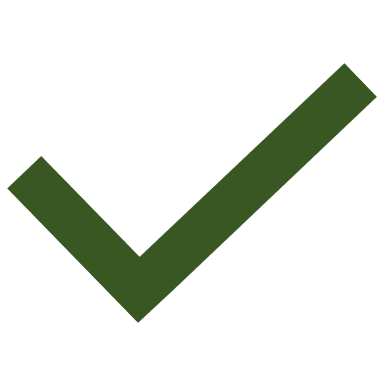 Interpretation I
Zusammenhang zwischen dem fluiden Selbstkonzeptes und der Resilienz:
Persönlichkeit ein interaktiver Prozess (Hiebel et al., 2021)
Resilienz als Prozesse positiver Anpassung (Masten und Obradovic, 2018 S.2)
Annahmen über Zusammenhang zw. Breite des Persönlichkeitseigenschaftsspektrum und der Selbstwirksamkeit, auf fluides Selbstkonzept übertragbar (Himmer-Gurdan, 2007) 
Gruppenunterschiede soziale/ autonome Orientierung und Resilienz:
signifikante Unterschiede zw. den Gruppen in Bezug auf die affektive Resilienz gegeben -> Zusammenhang zw. der affektiven Flexibilität und der Resilienz (Genet & Siemer, 2011) 
Cluster 3 (niedrige soz. O. – hohe auto. O.) höchste Werte auf der Resilienz-Skala -> auto. O.  hat einen hohen Stellenwert in der Entwicklung von Resilienz ->  deckt sich mit der Definition der auto. O. von Himmer-Gurdan (2007)
Gruppenunterschiede Gewissenhaftigkeit / Gelassenheit und Resilienz:
Flexibilität hat signifikant negativen Zusammenhang mit Stress durch berufliche Anforderungen, umgekehrt könnte höhere Flexibilität mit höherer Resilienz einhergehen (Kärner et. al. 2021) 
signifikante Unterschiede zw. den Gruppen in Bezug auf die kognitive Stärke gegeben -> kognitive Stärke alleine klärt besser den Gruppenunterschied zw. Clustern auf -> kognitive Stärke beinhaltet Fähigkeit zur kognitiven Umstrukturierung (Gerlach, 2016 zitiert nach Gurdan, 2022)
13
[Speaker Notes: Die erste Forschungsfrage zum Zusammenhang zwischen der Persönlichkeit und der Resilienz kann klar mit ja beantwortet werden.

Mögliche Ursachen für den positiven Zusammenhang zwischen dem fluiden Selbstkonzept und der Resilienz könnte die Ansicht sein, dass Persönlichkeit ein interaktiver Prozess zwischen der Person und der Umwelt ist und die Resilienz ebenso ein Prozess der Anpassung der Person auf Ereignisse aus der Umwelt. Die Selbstwirksamkeit scheint hier noch ein relevanter Faktor zu sein, allerdings müsste hier weitere Forschung ansetzen.


Die Gruppenunterschiede zwischen den Clustern zur sozialen und autonomen Orientierung und der Resilienz scheinen an der affektiven Resilienz zu liegen, schon Genet und Siemer 2011 fanden einen positiven Zusammenhang zwischen affektiver Flexibilität und der Resilienz. Nicht wie erwartet ein Zusammenspiel beider Dimensionen, sondern eine hohe Autonome Orientierung und nur niedrige soziale Orientierung zeigte die höchsten Resilienzwerte. Passt dazu, dass es wichtig ist, seine eigenen Grenzen zu waren und auf sich selbst zu achten.

Die Gruppenunterschiede die sich bei den Clustern Gewissenhaftigkeit und Gelassenheit in Bezug auf die Resilienz zeigten, könnten über die Flexibilität als Teilkonstrukt der Gelassenheit erklärt werden. Hier zeigte sich das Bild wie erwartet, hohe und hohe Ausprägung erzielte die höchsten Werte. Die kognitive Stärke klärte bei diesen Konstrukten die Gruppenunterschiede besser auf als das Gesamtkonstrukt der Resilienz, könnte daran liegen, dass die kognitive Stärke auch die Fähigkeit zur kognitiven Umstrukturierung beinhaltet, diese beschreibt die Fähigkeit destruktive und nicht zielführende Gedanken schnell zu identifizieren und diese durch Alternativgedanken zu ersetzen (Gerlach, 2016 zitiert nach Himmer-Gurdan, 2022), was möglicherweise zu mehr Gelassenheit führt.]
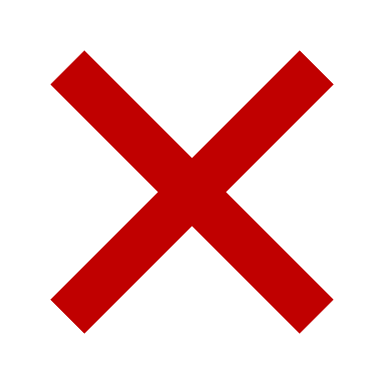 „Gibt es einen Zusammenhang zwischen der Persönlichkeitsbefragung und der Arbeitsmotivation von Lehrkräften?“
Interpretation II
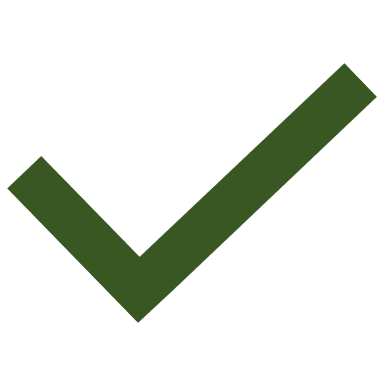 Ergebnisse zum fluiden Selbstkonzeptes und der Arbeitsmotivation:
psychologische Flexibilität (Bereitschaft, sich mit schwierigen inneren Erfahrungen zu verbinden und sich auf eine Tätigkeit einzulassen) korreliert negativ mit der Arbeitszufriedenheit (Paris et al., 2021) 
das fluide Selbstkonzept korrelierte signifikant positiv mit der kognitiven Stärke -> beide Dimensionen sprechen für geistige Flexibilität und für die Fähigkeit sich schnell auf neue Situationen einlassen zu können (Himmer-Gurdan, 2007) -> könnte dazu führen schneller zur Bereitschaft zu kommen, die Arbeitsstelle zu wechseln -> Arbeitsmotivation in aktueller Sit. verringern
Nicht gefundene Gruppenunterschiede Gewissenhaftigkeit / Gelassenheit und Arbeitsmotivation:
Arbeitsmotivation wies in Stichprobe Mittelwert von M = 5,078 auf und lag damit deutlich über dem mathematischen Mittelwert der Skala 3,5 
negativer Zusammenhang zw. der Flexibilität und der Arbeitsmotivation (Paris et al., 2021) 
ambivalente Ergebnisse zum Zusammenhang der Autonomie und der Arbeitsmotivation im Lehrberuf (Ziegler, 2023) 
Explorativ:
Cluster zu soziale und autonome Orientierung zeigten signifikante Unterschiede ->  nicht wie erwartet Cluster 4 (hoch – hoch) die besten Werte der Arbeitsmotivation, sondern Cluster 2 (hohe soz. O. – niedrige auto. O.) -> Lehrkräfte, welche eine hohe soziale Orientierung und eine niedrige autonome Orientierung aufwiesen, hatten die höchsten Werte auf der Skala der Arbeitsmotivation (für Arbeitszufriedenheit umgekehrt!)
14
[Speaker Notes: Die zweite Forschungsfrage kann nicht so klar mit ja beantwortet werden:

Mögliche Ursachen für das negative Zusammenspiel von dem fluiden Selbstkonzept und der Arbeitsmotivation könnte sein, dass psychologische Flexibilität, die Parallelen mit dem fluiden Selbstkonzept aufweist, ebenfalls negativ mit der Arbeitszufriedenheit korreliert. Weiter zeigte sich eine starke Korrelation zwischen dem fluiden Selbstkonzept und der kognitiven Stärke, beide zusammen sprechen für geistige Flexibilität, was wiederum dazu führen kann sich schnell umzustrukturieren und eine Bereitschaft für neue Situationen zu haben (also sich nicht alles gefallen zu lassen, sondern eher die Situation zu ändern)


Warum die gruppenunterschiede der Cluster zur Gewissenhaftigkeit und Gelassenheit in Bezug auf die Arbeitsmotivation nicht gefunden werden konnten, könnte daran liegen, dass die Arbeitsmotivation innerhalb der Stichprobe überhaupt sehr hoh war. Auch hier könnte die Flexibilität als Teil der Gelassenheit ihren Anteil daran haben, denn diese hat eher negativen Einfluss auf die Arbeitsmotivation, müsste extra erforscht werden. Weiter Unterkonstrukte der Gelassenheit wie Eigenverantwortung (Autonomie) haben keine klaren Ergebnisse zur Arbeitsmotivation gebracht.


Wenn man die explorativen Ergebnisse mit zu nimmt, zeigte sich, das Extraversion und Introversion zu signifikanten Gruppenunterschieden führen, sowie auch die soziale und die autonome Orientierung. Und damit lässt sich die Forschungsfrage dann doch mit ja beantworten, die Persönlichkeit hat Einfluss auf die Arbeitsmotivation der Lehrkräfte.]
Limitation
Korrelationsstudie:
interne Validität eingeschränkt
Keine kausalen Zusammenhänge
Mehrere ANOVAs:
G-Power- Analyse zeigte N = 76 wären für aussagekräftige Ergebnisse nötig, aber nur N = 68 verfügbar
 - Fehler erhöht sich, wurde mit post-hoc Test entgegen gewirkt
Clusterbildung:
Gibt Unterschiede ob durch Referenzwert oder durch Mediansplit 
Fragebögen:
Nur einzelne Skalen verwendet, konnte nie Gesamtwert berechnet werden -> Reliabilität möglicherweise eingeschränkt
JDS hat keine Referenzwerte -> Ergebnisse verlieren Aussagekraft
Online Befragung beruht auf Selbsteinschätzung
Inhaltlich
Viele zugrundliegende Studien nicht aus deutschsprachigem Raum (Nigeria, China -> andere Kulturkreise)
Studien die nicht Lehrkräfte, sondern andere soziale Berufe oder Grundgesamtheit als Stichprobe 
Junge, wenig erforschte Konstrukte, weshalb über die Unterkonstrukte argumentiert werden musste
Arbeitsmotivation und Arbeits-zufriedenheit doch gegenläufiger als aus Literatur angenommen
15
[Speaker Notes: Nun zur Limitation.

Inhaltlich muss gesagt werden, dass viele zugrundliegende Studien aus anderen Kulturkreisen stammen, oder nicht Lehrkräfte als Zielgruppe hatten. Weiter war die Forschungslücke doch größer als erwartet, weswegen viel über Teilkonstrukte hergeleitet werden musste. Als letztes ist die Arbeitsmotivation wohl noch deutlicher von der Arbeitszufriedenheit abzugrenzen als zu Beginn angenommen.

Auf statistischer Ebene ist zu bemerken, dass es eine Korrelationsstudie war, welche eine eingeschränkte interne Validität haben und keine kausalen Zusammenhänge zeigen. Es wurden mehrere Anovas durchgeführt wodurch sich der alpha-Fehler erhöht und auch die g-Poweranalyse zeigte, dass man für sichere Ergebnisse mehr. Teilnehmer gebraucht hätte. Die Clusterbildung als wirklich nicht zu unterschätzender Faktor, es machte tatsächlich große Unterschiede ob man die Mittlere Referenzgruppe zu hoh oder niedrig dazuzählte, weswegen schlussendlich mit dem Mediansplit gearbeitet wurde.
Bei den Fragebögen wurden nur einzelne Skalen verwendet, was durchaus die Reliabilität einschränkt. Weiter beruht eine online Befragung immer auf Selbsteinschätzung.]
Fazit
Implikationen
fluides Selbstkonzept zeigte korrelativen Zusammenhang mit der Resilienz 
hohe auto. O. kombiniert mit niedriger soz. O. am resilientesten -> im Lehrberuf von Bedeutung, gut auf sich und seine Grenzen zu achten
Hohe soz. O. kombiniert mit niedriger auto. O. höchste Arbeitsmotivation -> könnte bedeuten, dass diese Personen zu viel Motivation in die Arbeit stecken, auf Kosten ihrer Resilienz 
hohe Gewissenhaftigkeit kombiniert mit hoher Gelassenheit am resilientesten -> bestätigt, dass im Lehrberuf auch die Gewissenhaftigkeit einen hohen Stellenwert hat, um gute Unterrichtsergebnisse zu erzielen und den Schulalltag dadurch einfacher zu machen, um darüber wieder das Wohlbefinden zu steigern (Cramer, 2016; Mayr & Neuweg, 2006)
Kombination aus hoher Gewissenhaftigkeit & hoher Gelassenheit förderlich für die Resilienz -> zukünftig sinnvoll, beide Dimensionen bei Berufseinsteiger*innen zu erheben, um auch die Gelassenheit, sollte diese fehlen, rechtzeitig fördern zu können -> Entspannungsübungen & Trainings zur Stabilisierung des Selbstvertrauens
Hohe auto. O. wichtig, dass Personen auf Bedürfnisse und Grenzenachten und diese verteidigen, auch wenn Konflikte entstehen könnten, auto. O. reflektiert Durchsetzungsfähigkeit und Konfliktfähigkeit (Himmer-Gurdan, 2007) 
Ergebnisse betonen die Wichtigkeit der Abgrenzung   -> Übung der Achtsamkeit und der Stärkung des inneren Dialoges 
„Frühwarnsystems“
16
[Speaker Notes: Das fluide Selbstkonzept zeigt wirklich eindeutige Zusammenhänge mit der Resilienz. 

Eine hohe Autonome Orientierung in Kombination mit niedriger sozialer Orientierung, zeigte die höchsten Resilienzwerte. Umgekehrt bei der Arbeitsmotivation zeigten sich die höchsten Werte bei der Kombination aus hoher sozialer Orientierung und niedriger Autonomer. Dies könnte bedeuten, dass diese Lehrpersonen viel Motivation in ihre Arbeit stecken, auf Kosten ihrer Resilienz (weiter Forschung)

Und die Kombination aus hoher Gelassenheit und hoher Gewissenhaftigkeit war am resilientesten, was die Wichtigkeit der Gewissenhaftigkeit im Lehrberuf untermauert.  

Daraus könnte abgeleitet werden, dass man bei BerufseinsteigerInnen auf diese beiden Konstrukte achtet und diese wenn nötig stärkt. 
Die Ergebnisse betonen die Wichtigkeit der autonomen Orientierung und damit der Fähigkeit sich abzugrenzen und auf sich zu achten, auch hier könnten Übungen ansetzen.

Ein Frühwarnsystem könnte sein, dass Gelassenheit und autonome Orientierung das Potential haben als Kontrolldimensionen zu dienen.]
Literatur
Bonnet, A., & Hericks, U. (2014). Professionalisierung und Deprofessionalisierung im Lehrer/-innenberuf. Ansätze und Befunde aktueller empirischer Forschung. Zeitschrift für interpretative Schul- und Unterrichtsforschung, 3(1), 3–8. 
Cramer, C. (2016). Personale Merkmale Lehramtsstudierender als Ausgangslage der professionellen Entwicklung. Dimensionen, Befunde und deren Implikation für die Lehrerbildung. In A. Boeger (Hrsg.), Eignung für den Lehrerberuf (S. 31–56). Wiesbaden: Springer. 
Fukuzaki, T., & Iwata, N. (2022). Association between the five-factor model of personality and work engagement: a meta-analysis. Industrial health, 60(2), 154–163. https://doi.org/10.2486/indhealth.2021-0051
Genet, J. J., & Siemer, M. (2011). Flexible control in processing affective and non-affective material predicts individual differences in trait resilience. Cognition & emotion, 25(2), 380–388. https://doi.org/10.1080/02699931.2010.491647
Gu, Q. & Day, Ch. (2007). Teachers resilience: A necessary condition for effectiveness. Teacher and Teacher Education, 23(8).
Gurdan, S. (2022). CPI. Complex Personality Inventory. In Leibniz-Institut für Psychologie (ZPID) (Hrsg.), Open Test Archive. ZPID. https://doi.org/10.23668/PSY- CHARCHIVES.6903 
Hackman, J.R.; Oldham, G.R.: Development of the Job Diagnostic Survey. Journal Applied Psychology, 60, 159-170, 1975.
Hiebel, N., Rabe, L., Maus, K. & Geiser, F. (2021). Gibt es die „resiliente Persönlichkeit“?: Is there a “resilient personality”?. Spiritual Care, 10(2), 117-127. https://doi.org/10.1515/spircare-2020-0125
Himmer-Gurdan, S. (2007). Konstruktion und Untersuchung der Big Ten zur differenzierten Erfassung komplexer und vielschichtiger Persönlichkeitskonzepte [Diplomarbeit]. Ludwig-Maximilians-Universität, München. 
Kärner, T., Bottling, M., Friederichs, E. & Sembill, D. (2021). Between Adaptation and Resistance: A study on Resilience Competencies, Stress, and Well-Being in German VET teachers. Frontiers in Psychology, 12. https://doi.org/10.3389/fpsyg.2021.619912
Keiner, M., Hany, E. (2017). Persönlichkeitsfaktoren und ihre Bedeutung für den Lehrberuf: Entwicklung eines Assessmentinstruments. Statusbericht 2017 aus dem „Teaching Talent Center“. 10.13140/RG.2.2.11411.58401.
[Speaker Notes: Hier einmal die in der Präsentation verwendeten Quellen.]
Literatur
Klee, S. L. (2005). Einstieg in den Lehrberuf: Untersuchungen zur Identitätsentwicklung von Lehrerinnen und Lehrern im ersten Berufsjahr (Vol. 9). University of Zurich.
Kotera, Y., Aledeh, M., Barnes, K., Rushforth, A., Adam, H., & Riswani, R. (2022). Academic Motivation of Indonesian University Students: Relationship with Self-Compassion and Resilience. Healthcare (Basel, Switzerland), 10(10), 2092. https://doi.org/10.3390/healthcare10102092
Luchsinger,2010 Luchsinger, S. (2010). Zur Persönlichkeit resilienter Lehrpersonen –Selbstkonzept, Selbstwirksamkeit und proaktive Einstellung. Zürcher Hochschule für Angewandte Wissenschaften. S. 12-15 und S. 81
Manzano-Sánchez, D., Gómez-Marmol, A., Jiménez-Parra, J. F., Gil Bohórquez, I., & Valero-Valenzuela, A. (2021). Motivational profiles and their relationship with responsibility, school social climate and resilience in high school students. PloS one, 16(8), e0256293. 
Masten, A. S., & Obradović, J. (2018). Resilience in development: The importance of early childhood. Cambridge University Press.
Mayr, J. & Neuweg, G. H. (2006). Der Persönlichkeitsansatz in der Lehrer/innen/forschung. Grundsätzliche Überlegungen, exemplarische Befunde und Implikationen für die Lehrer/innen/bildung. In M. Heinrich & U. Greiner (Hrsg.), Schauen, was ’rauskommt. Kompetenzförderung, Evaluation und Systemsteuerung im Bildungswesen (S. 183–206). Wien: Lit.
Nieto, M., Visier‐Alfonso, M. E., Silvestre, I. N., Bravo, B. N., Serrano, J. P. & Vizcaíno, V. M. (2022). Relation between resilience and personality traits: the role of hopelessness and age. Scandinavian Journal of Psychology, 64(1), 53–59. https://doi.org/10.1111/sjop.12866
Paris, A., Grindle, C., Baker, P., Brown, F. J., Green, B., & Ferreira, N. (2021). Exposure to challenging behaviour and staff psychological well-being: The importance of psychological flexibility and organisational support in special education settings. Research in developmental disabilities, 116, 104027. 
Siemund, S. (2013). Arbeitszufriedenheit und Arbeitsmotivation. In: Arbeitszufriedenheit in der Zeitarbeit. Springer VS, Wiesbaden. https://doi.org/10.1007/978-3-658-00200-8_4
 Thun-Hohenstein, L., Lampert, K., & Altendorfer-Kling, U. (2020). Resilienz–Geschichte, Modelle und Anwendung. Zeitschrift für Psychodrama und Soziometrie, 19(1), 7-20.
Ziegler, M. (2023). Motivation und Arbeitszufriedenheit. https://doi.org/10.5771/9783985721184
[Speaker Notes: Hier einmal die in der Präsentation verwendeten Quellen.]
Vielen Dank für Ihre Aufmerksamkeit!
[Speaker Notes: Und ein herzliches Dankeschön für Ihre Aufmerksamkeit!]